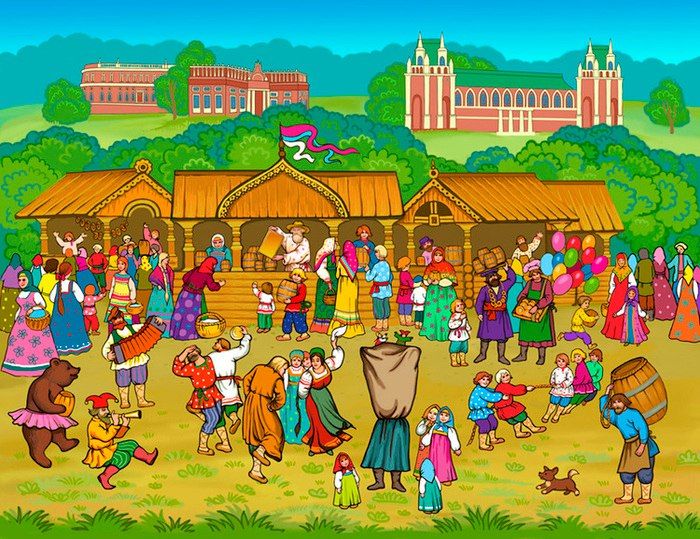 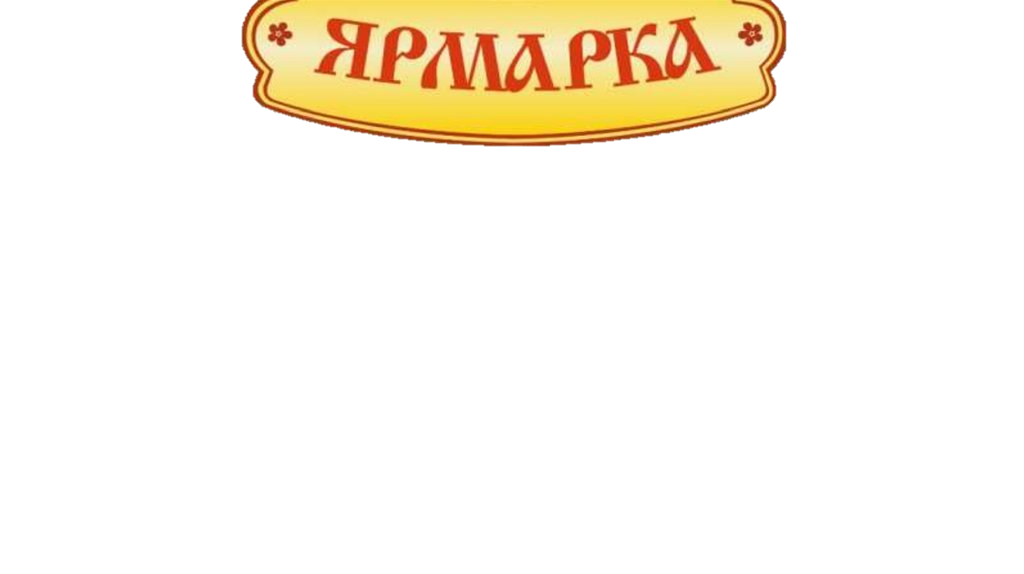 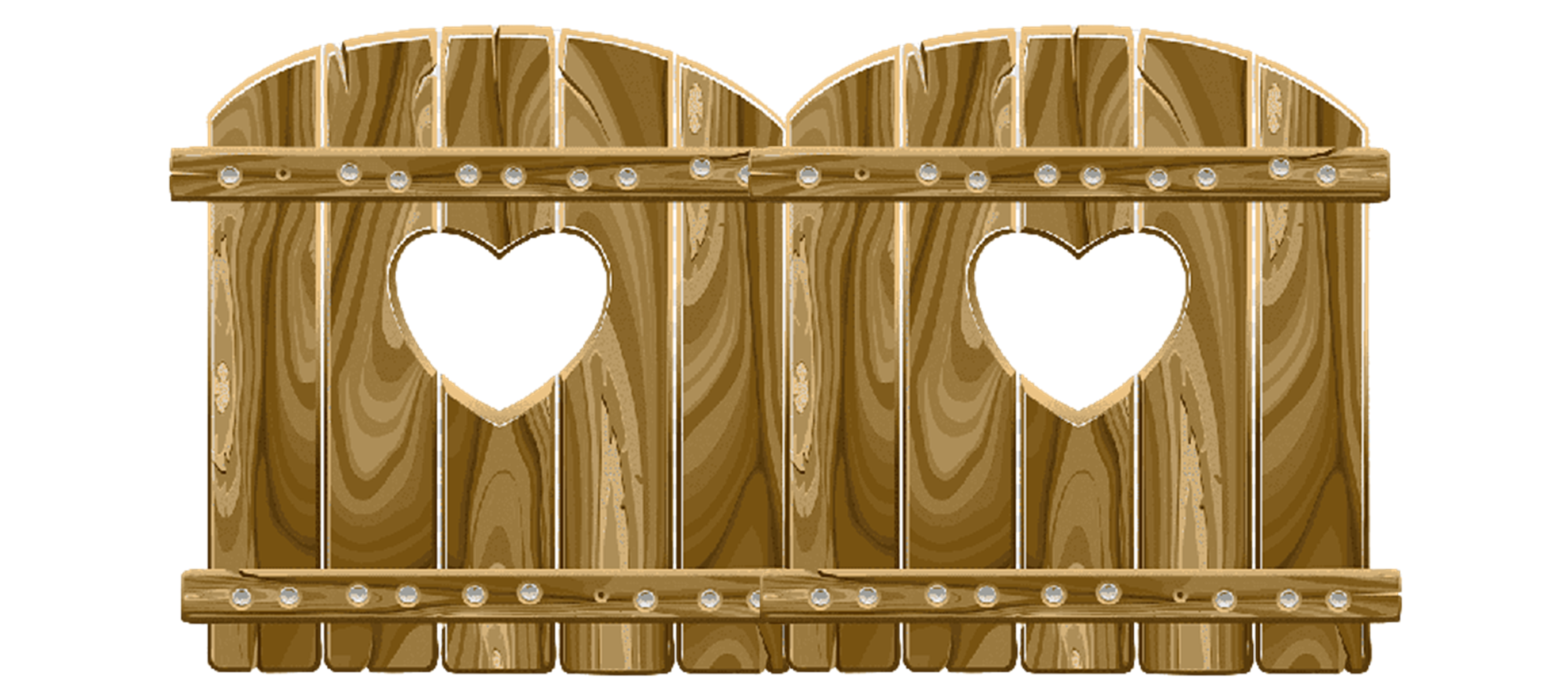 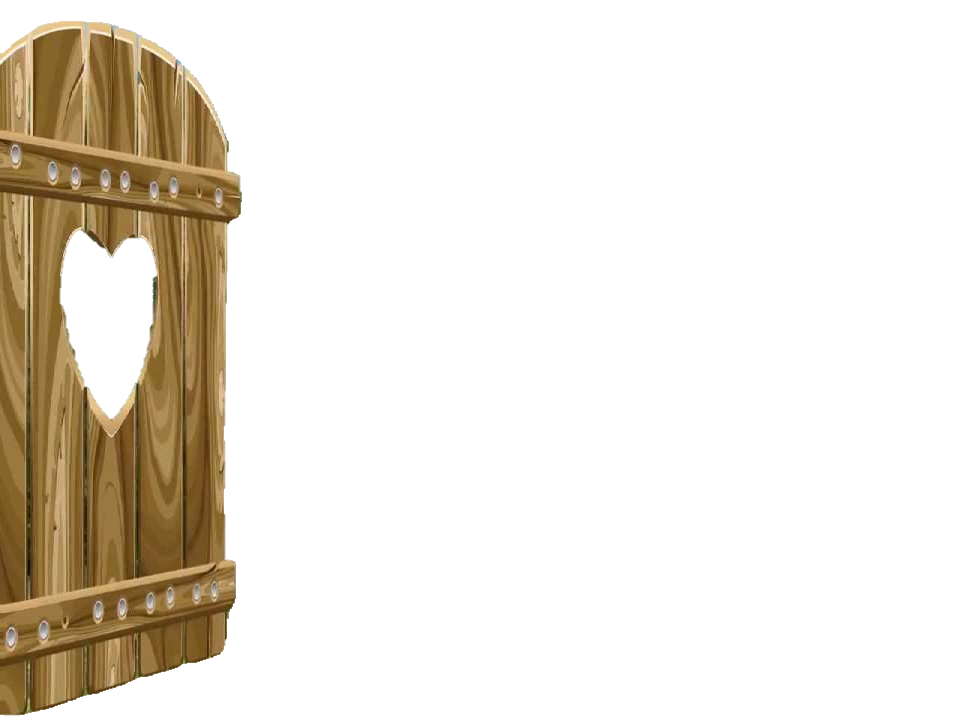 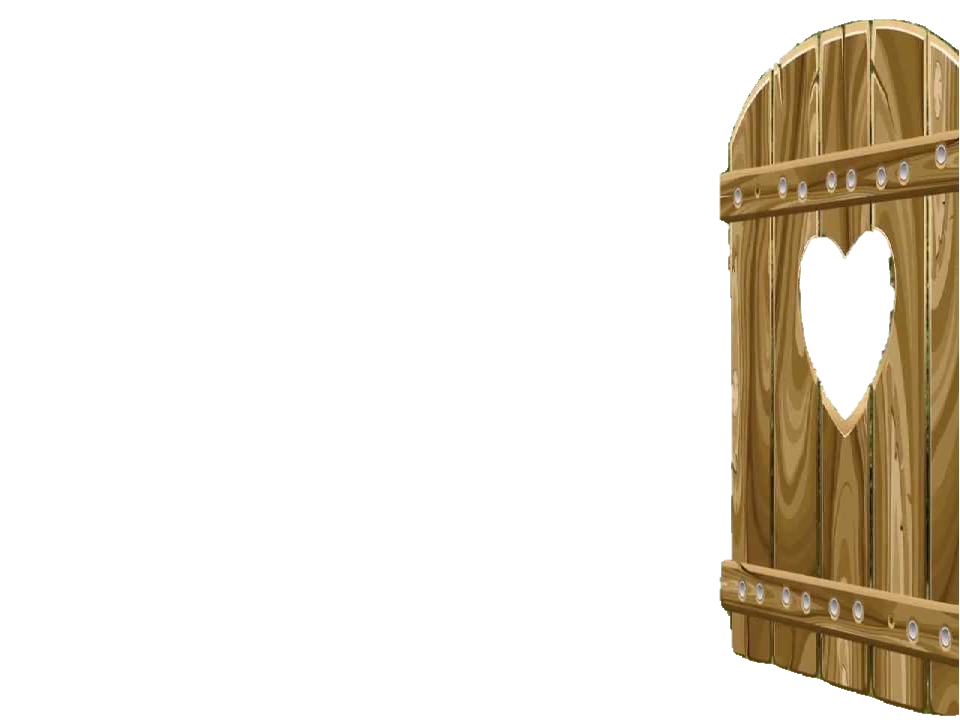 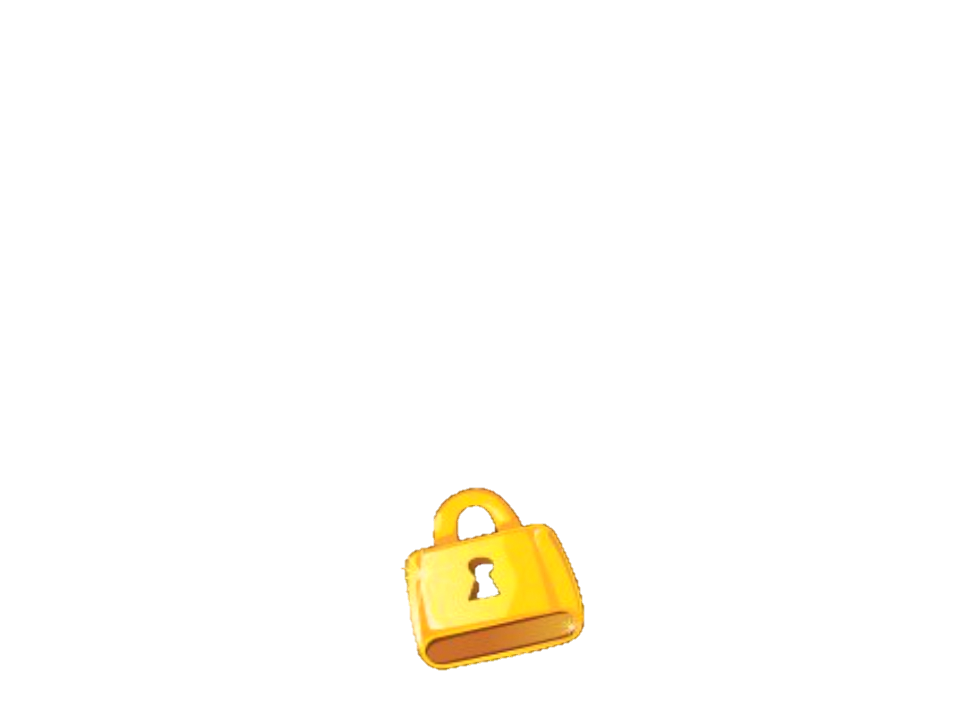 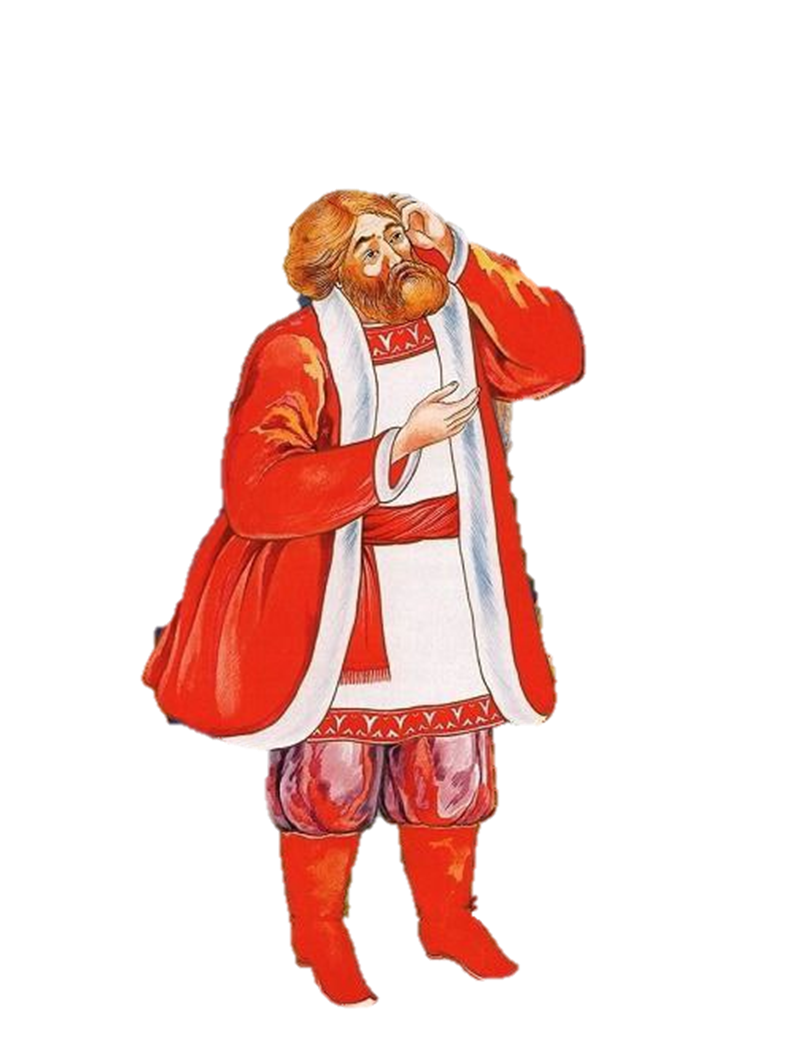 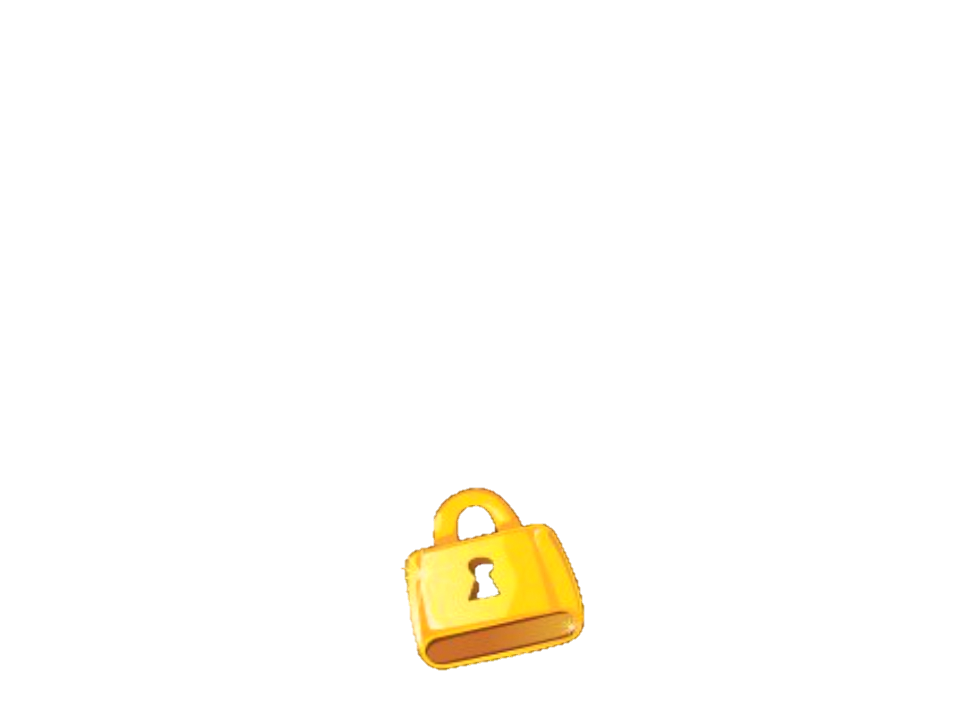 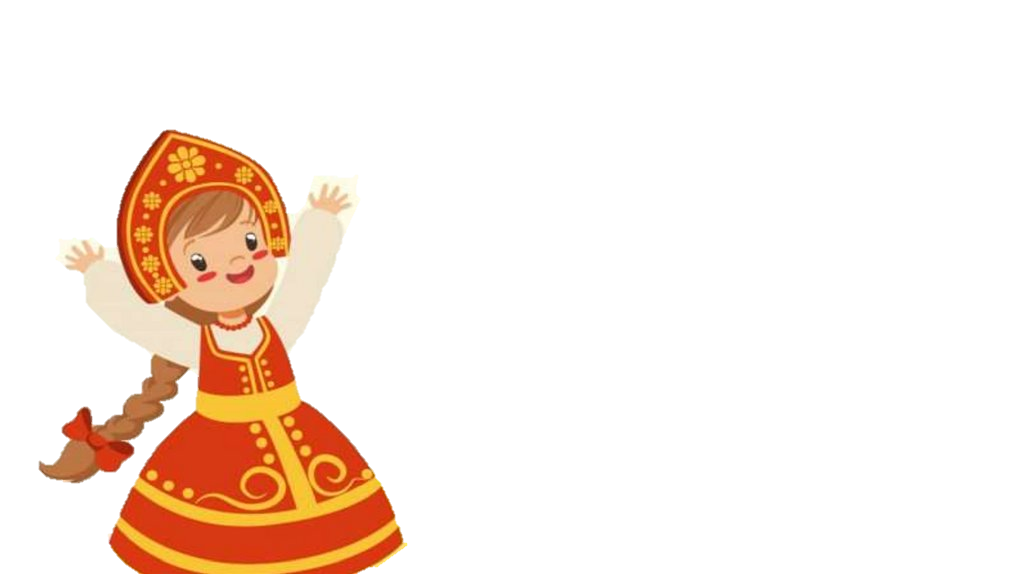 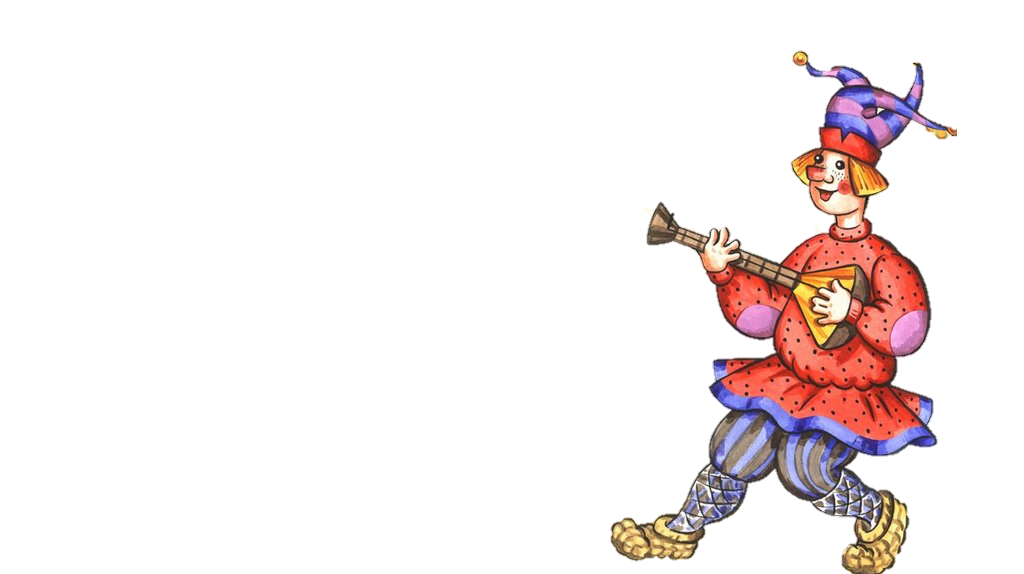 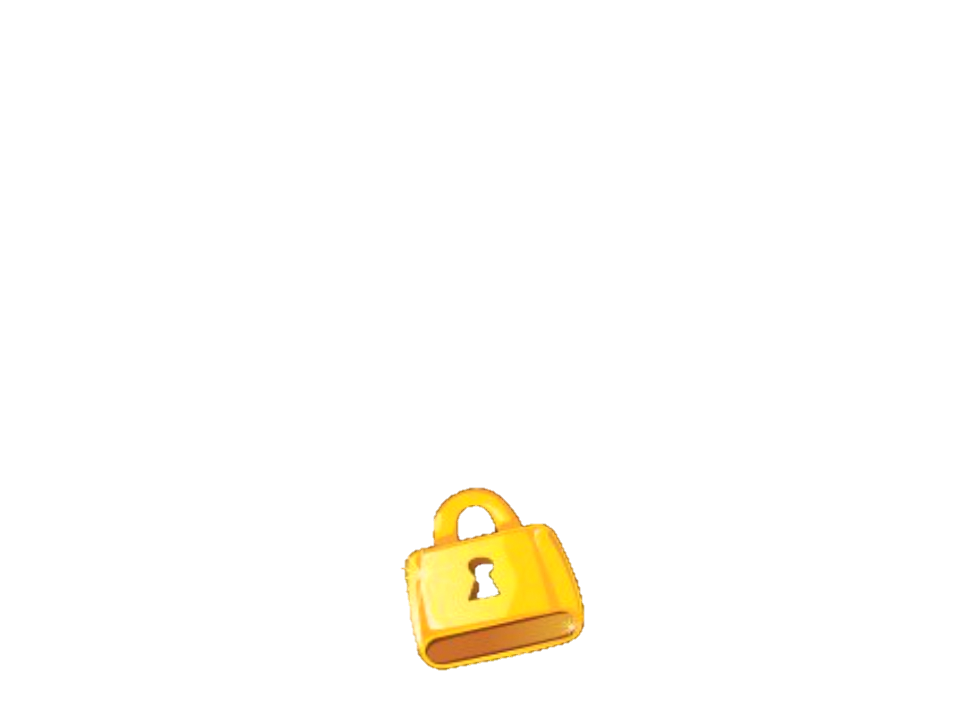 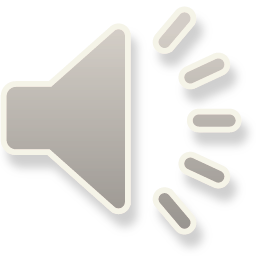 3
1
2
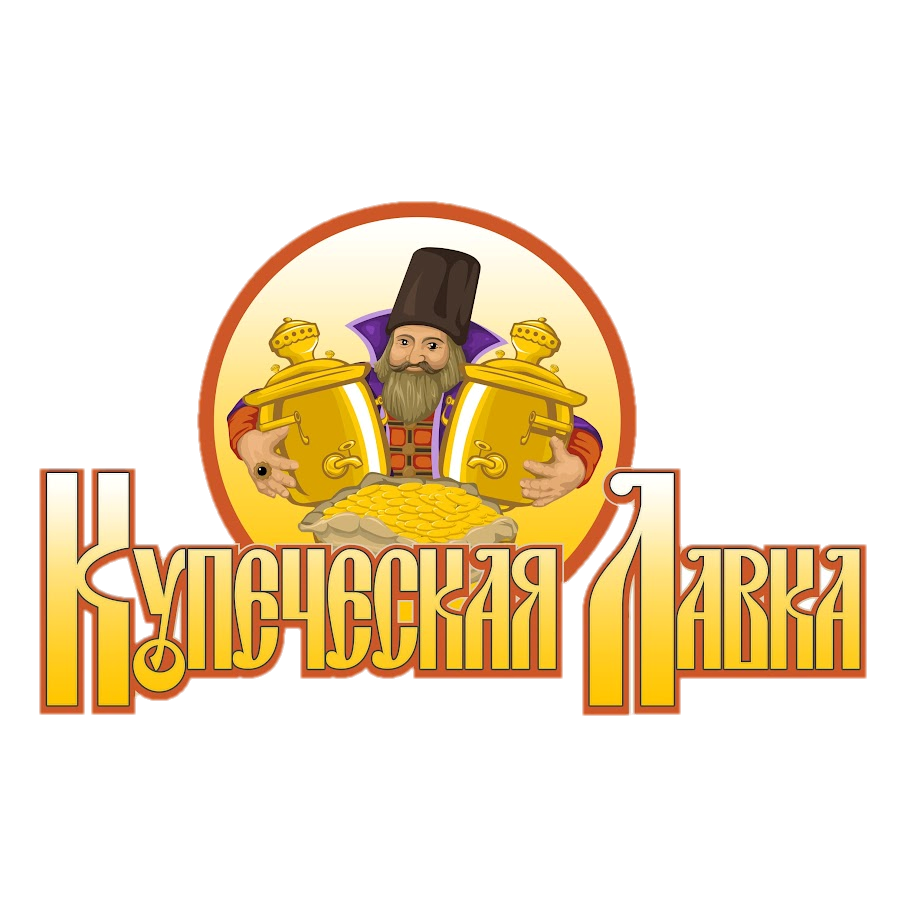 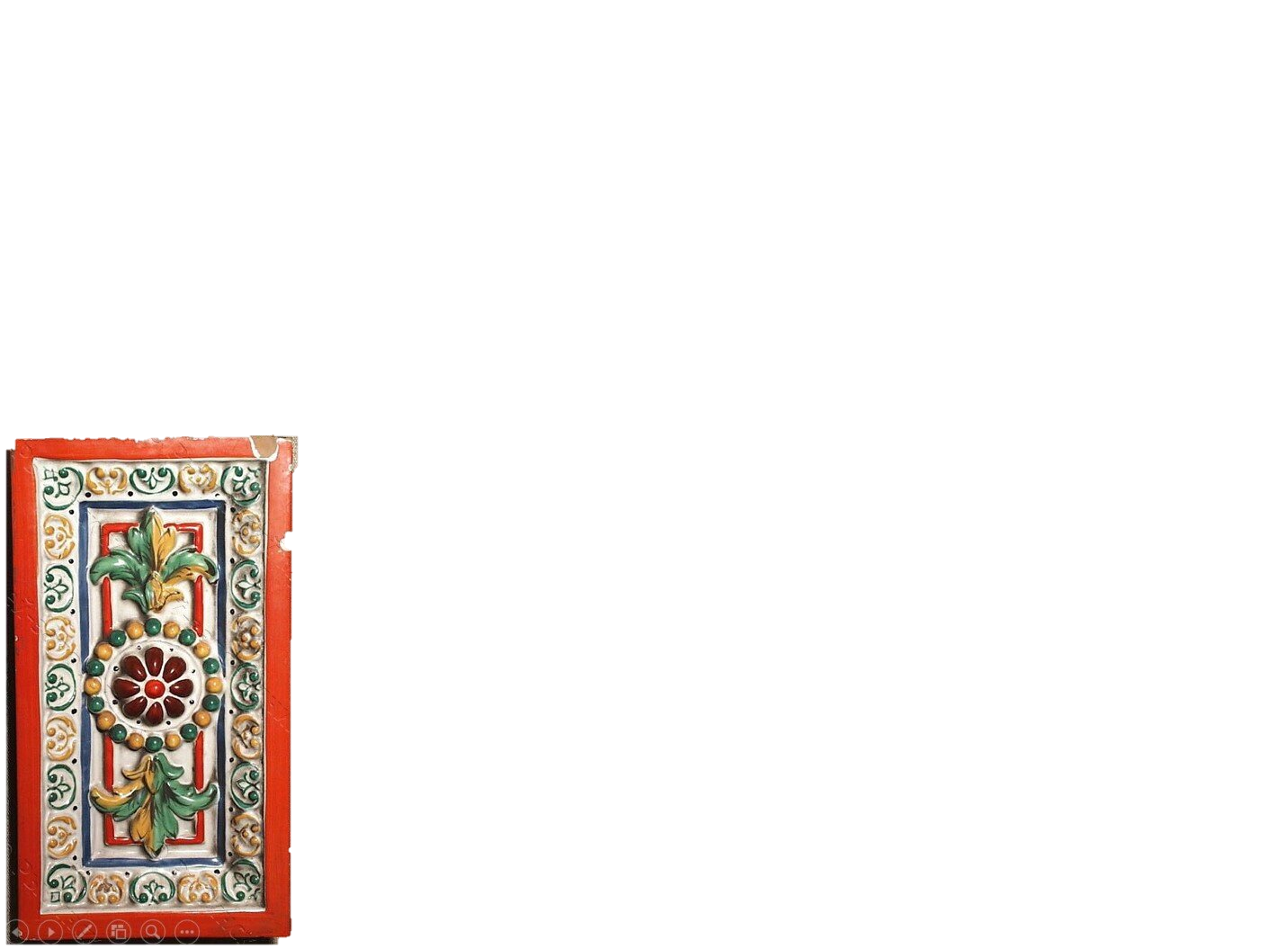 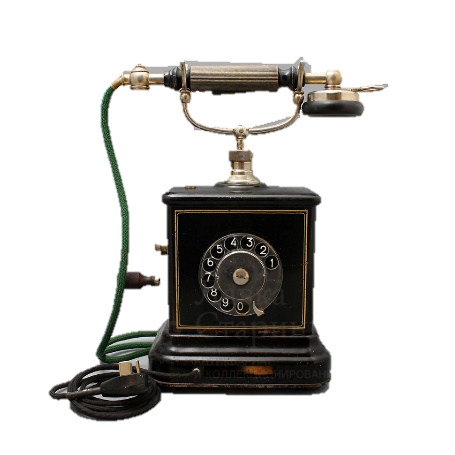 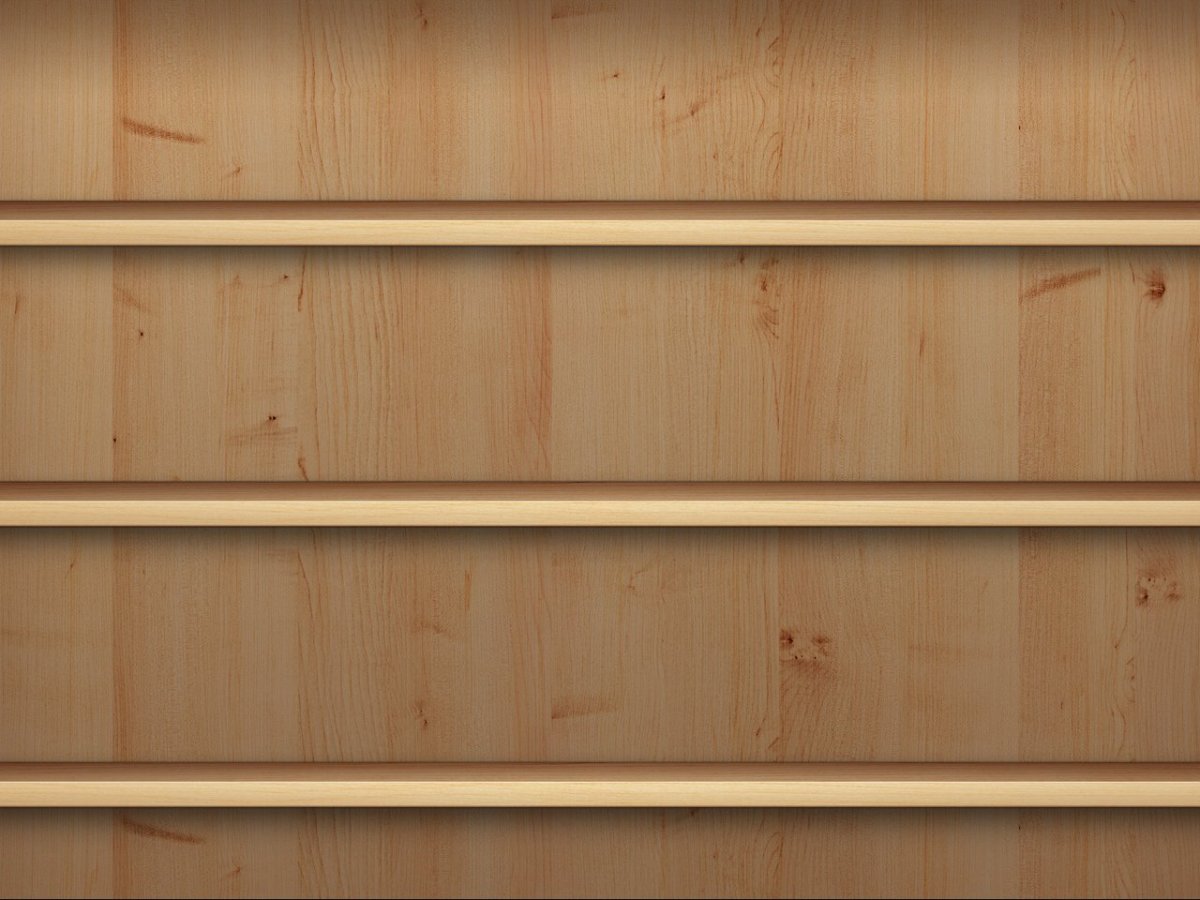 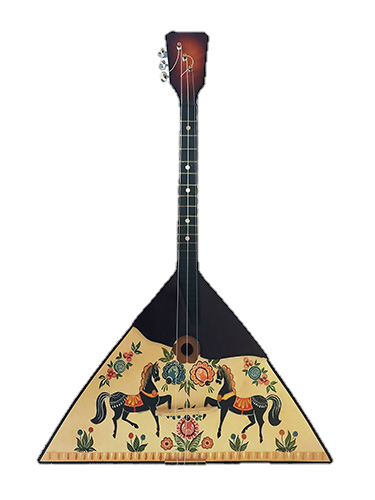 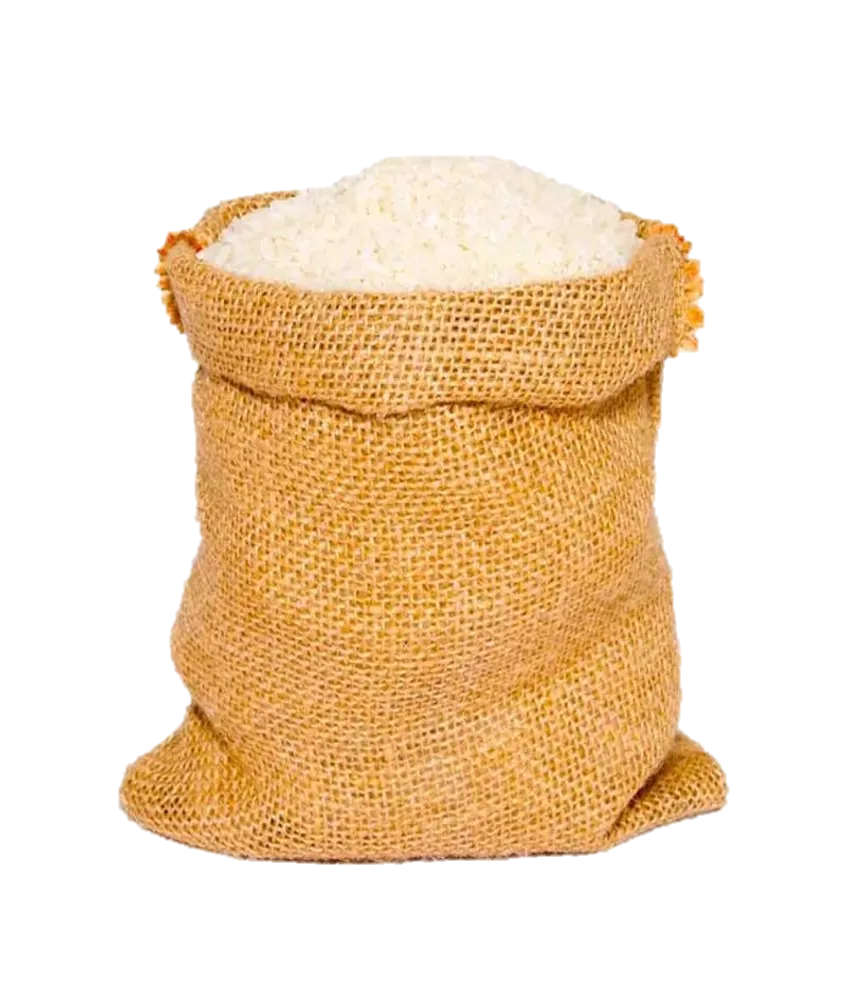 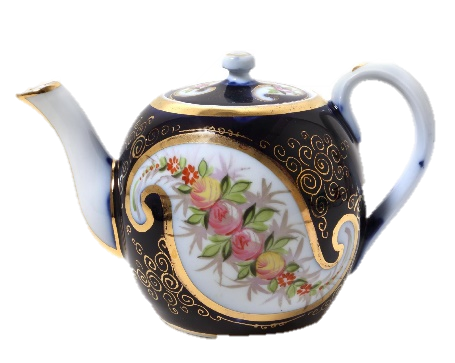 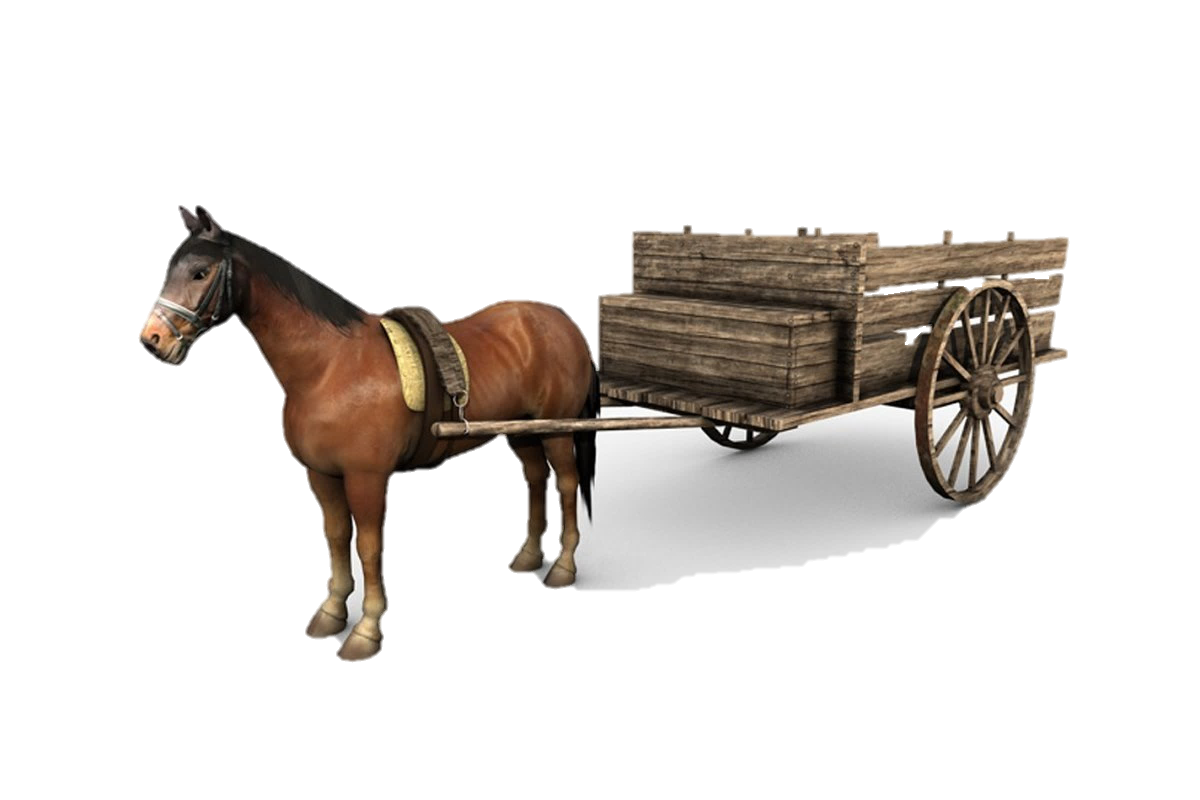 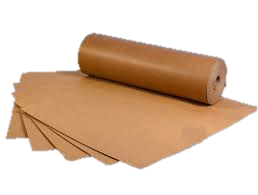 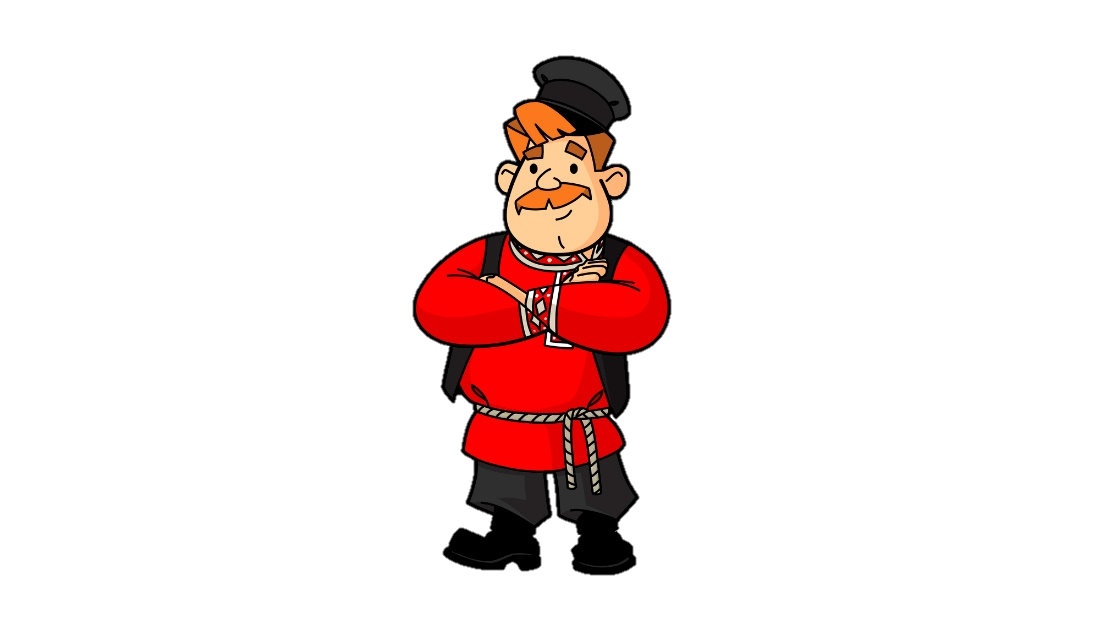 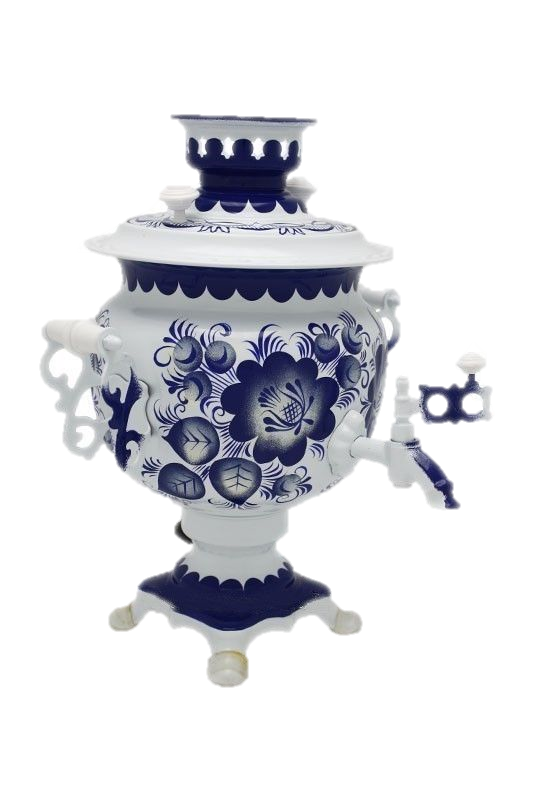 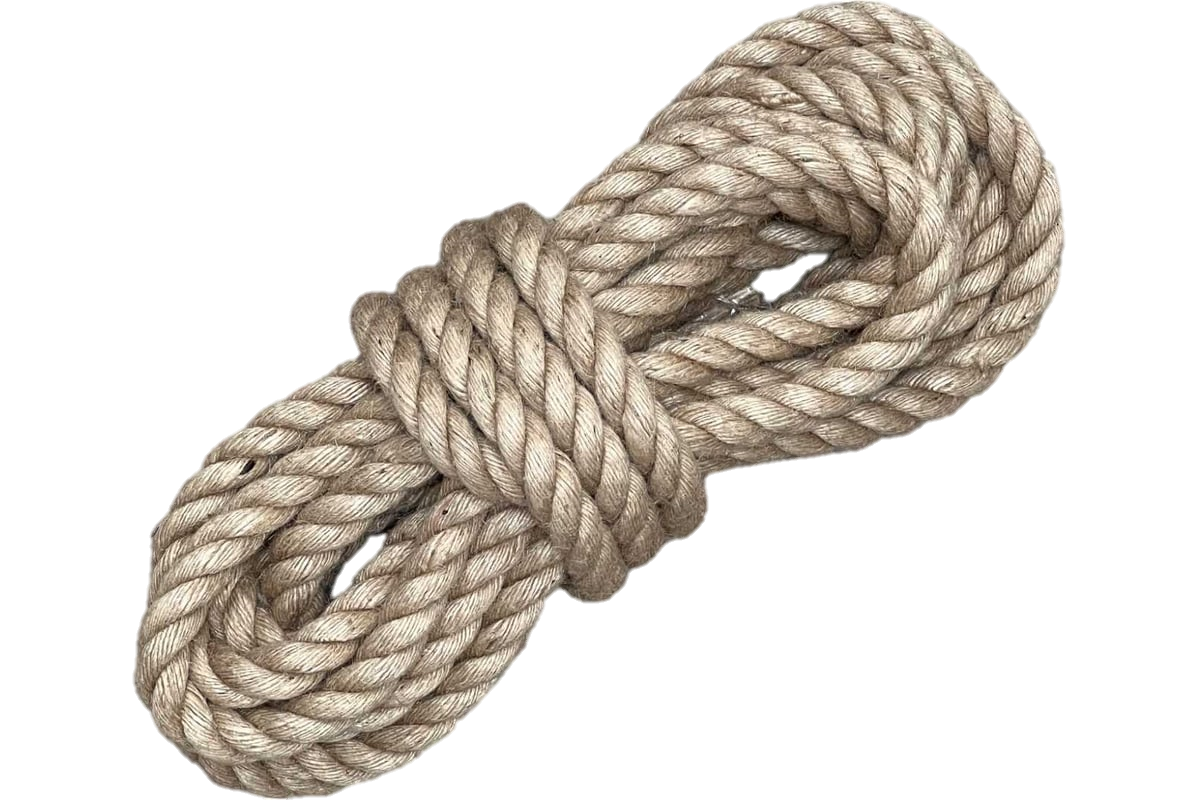 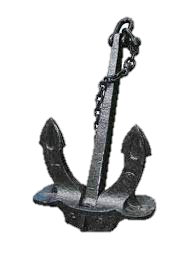 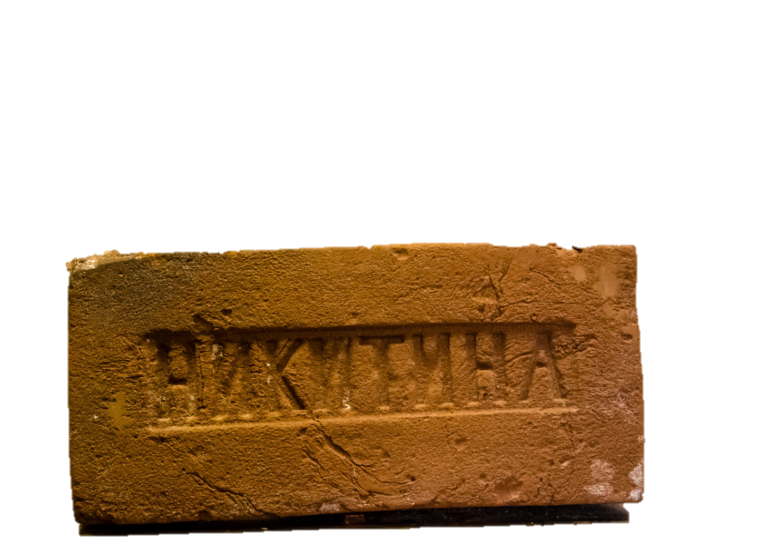 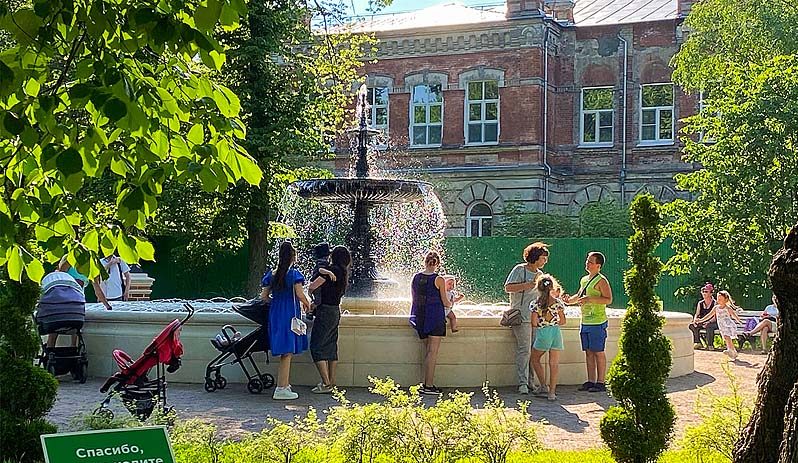 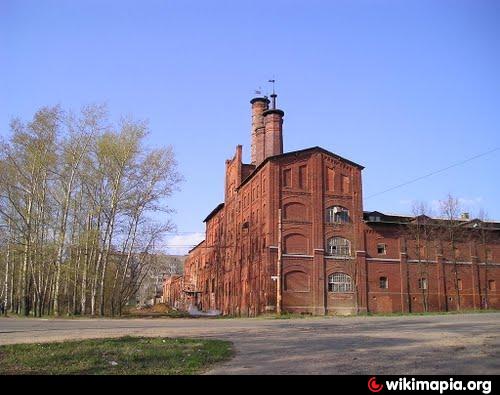 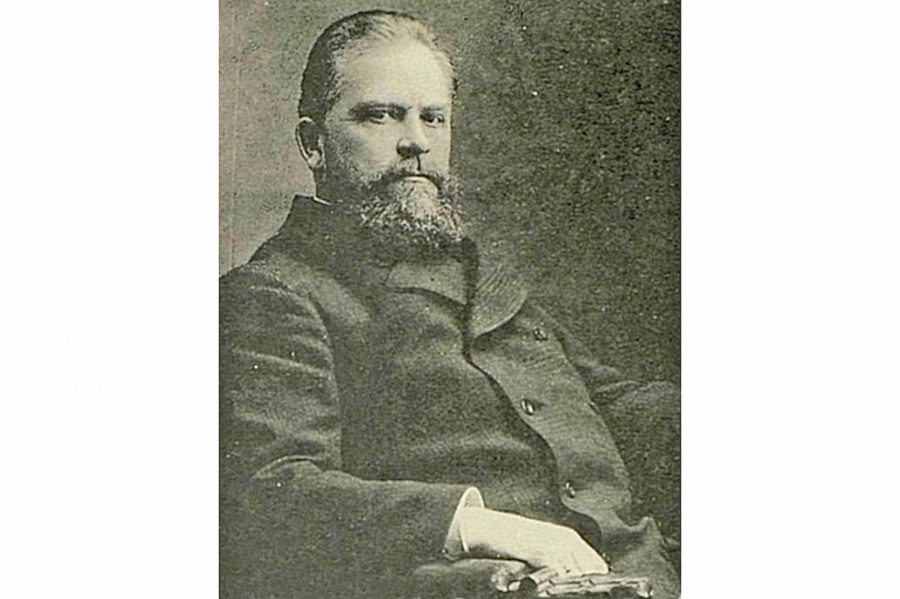 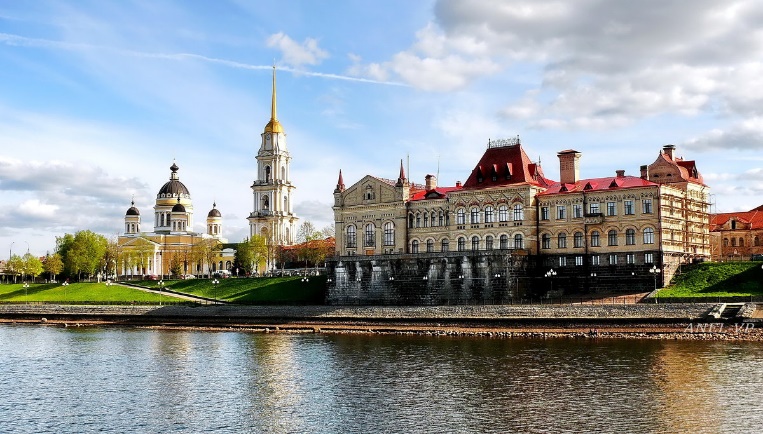 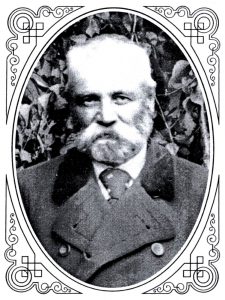 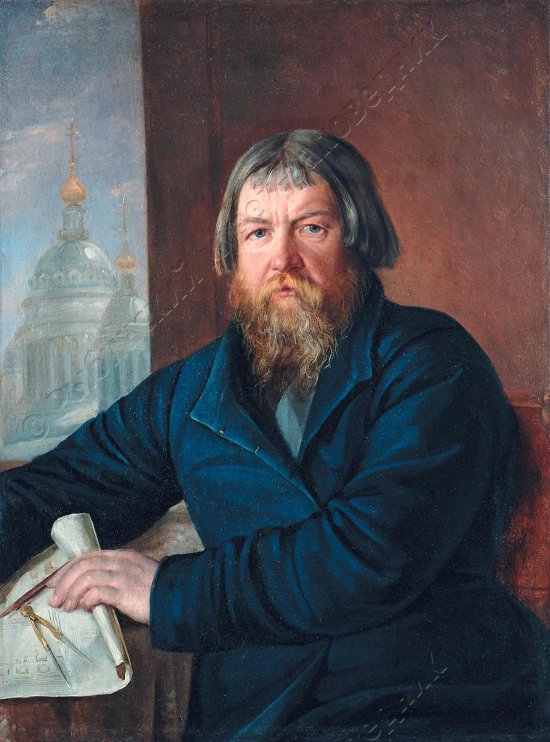 Карякин Василий Александрович
Дурдин  Иван Иванович
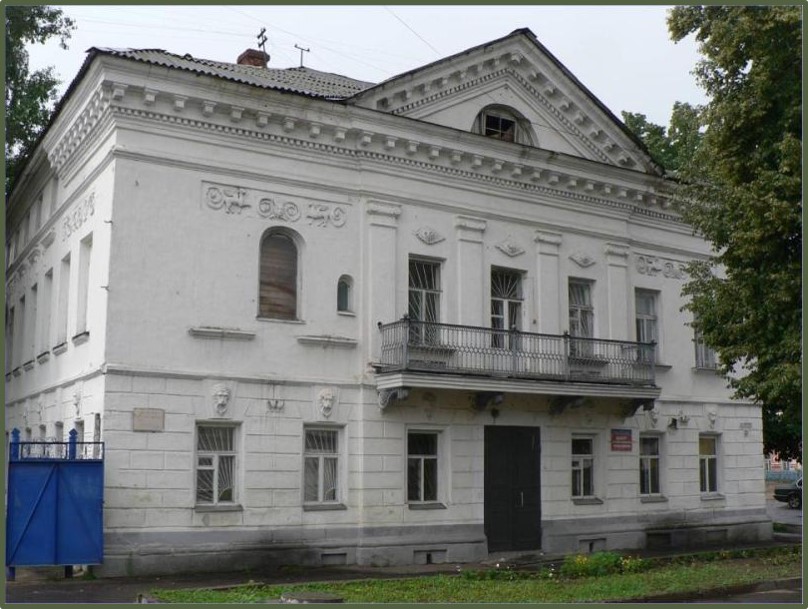 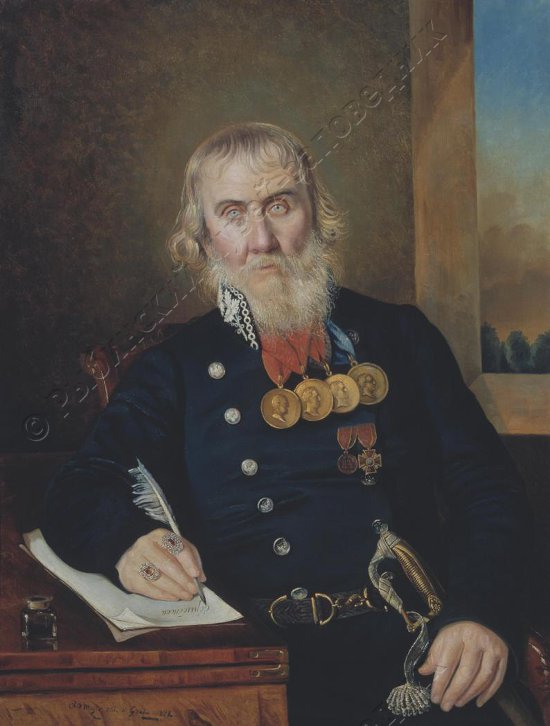 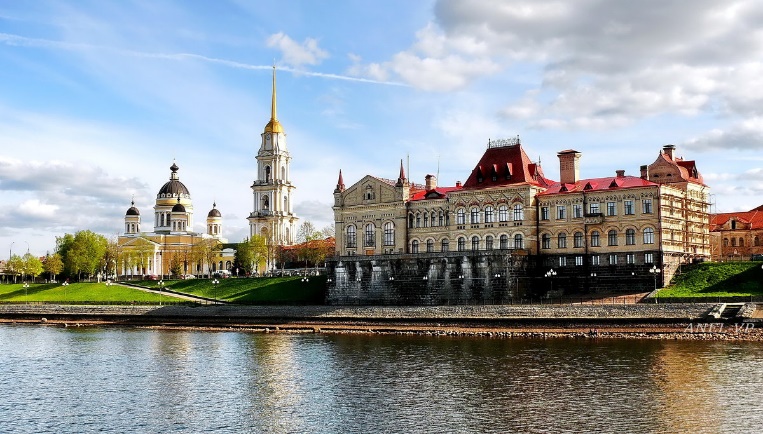 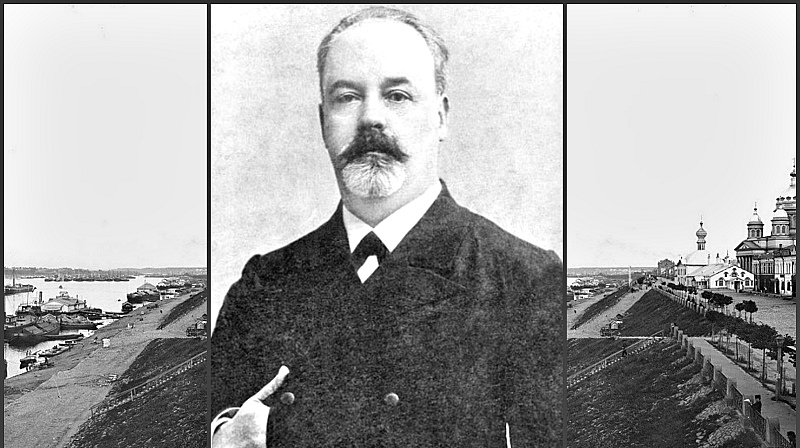 Миклютин Иван Алексеевич
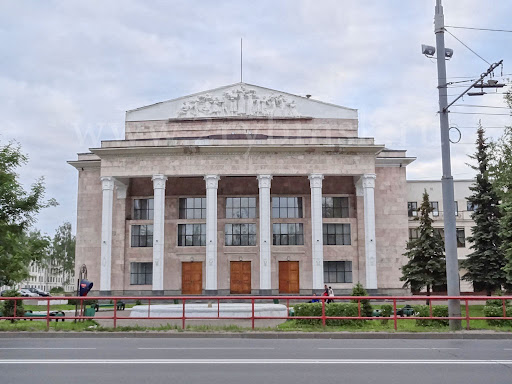 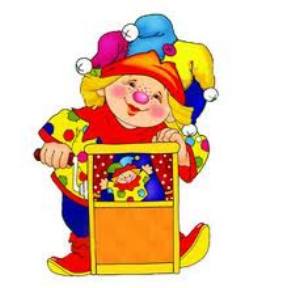 Тюменев Фёдор Ильич
Расторгуев Константин Иванович
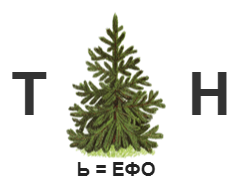 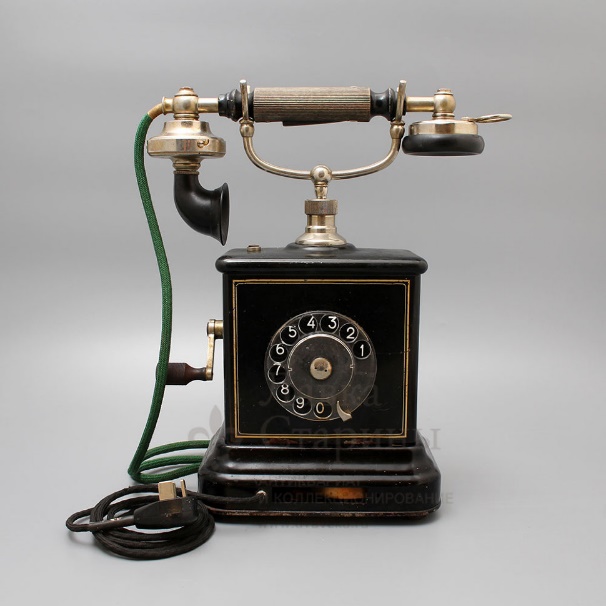 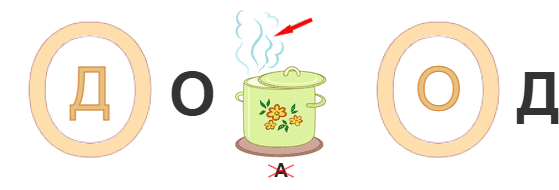 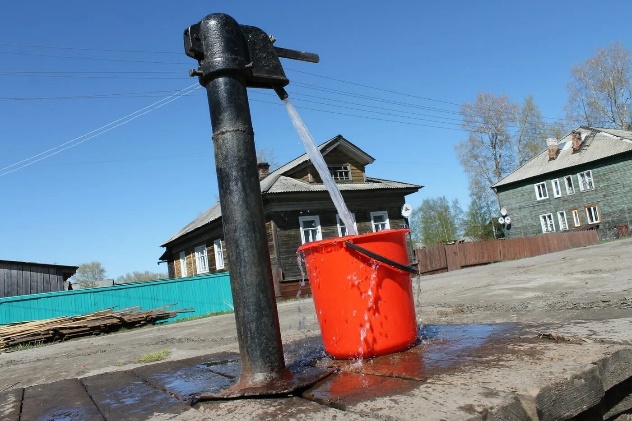 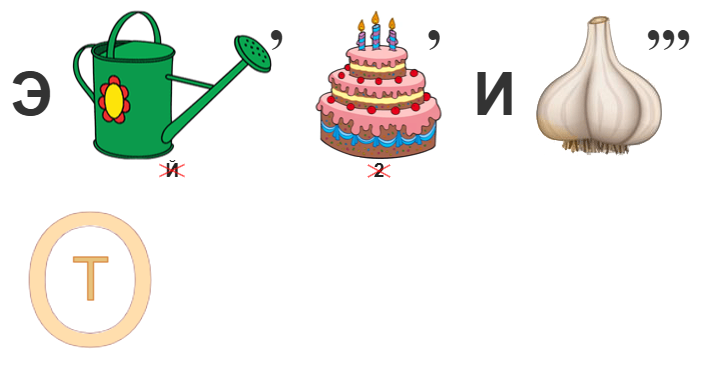 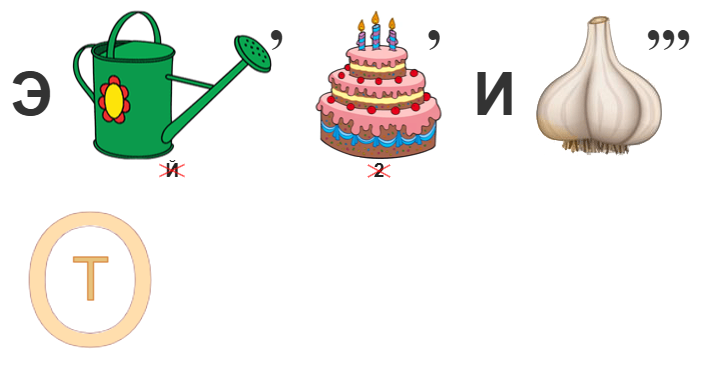 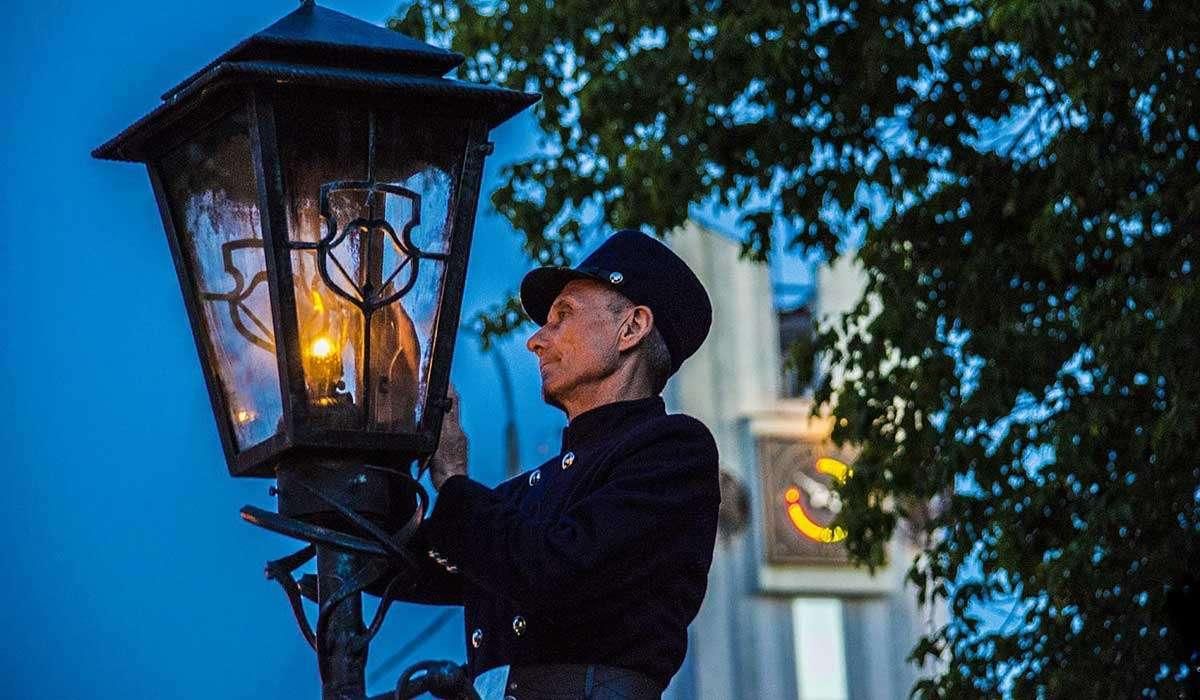 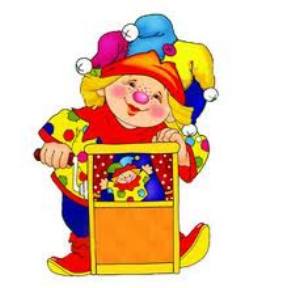